Introduction to Lab Packet Forward -Checksum
J. Nelson Amaral
Layout of an IP Packet
Length of
the Header
(in words)
Used to determine how
many halfwords to use to compute the Header Checksum
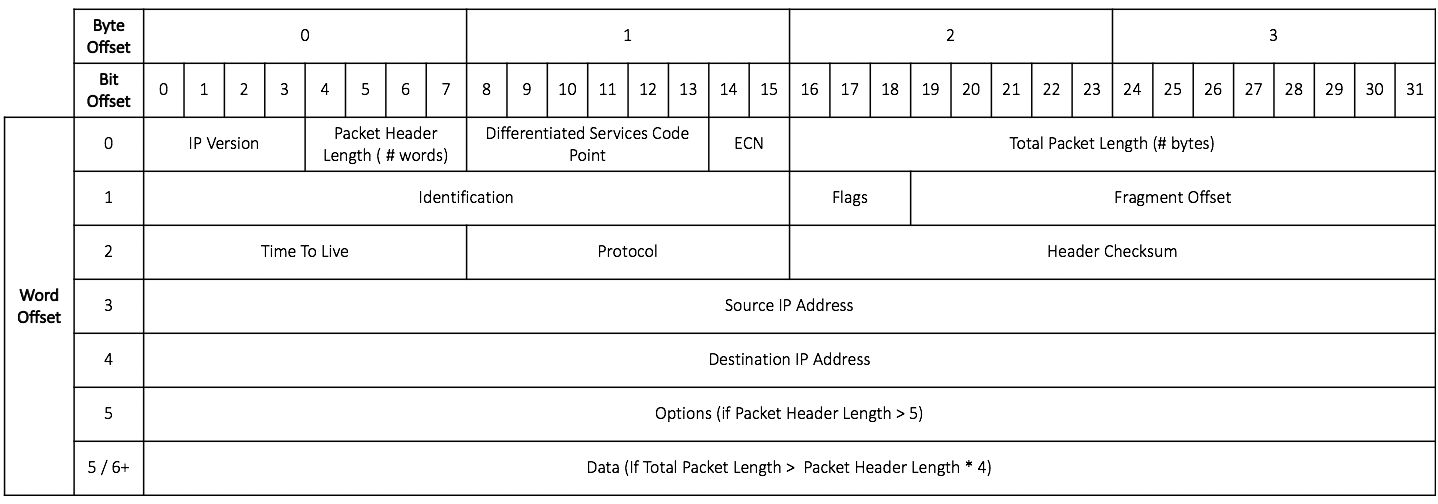 What is the input to your assignment?
a0:   The address of an IPv4 packet stored in memory
What does checksum do?
Calculate and return the Header Checksum 
of an IPv4 Packet
Computing Header Checksum
Break the packet’s header into halfword (16 bit) values
Accumulator ← 0
for each halfword Hi in the header:
(CarryOut, Sum) ← Accumulator + Hi
Accumulator ← Sum + Carryout
Checksum ← Logical complement of Accumulator
Note: you must skip the Header Checksum field when computing the checksum
Computing Header Checksum(Example)
CarryOut
Sum
; Accumulatori
1000 0110 0101 1110
; Hi
+
1010 1100 0111 0000
1
0011 0010 1100 1110
; Sum
0011 0010 1100 1110
; CarryOut
+
1
; Accumulatori+1
0011 0010 1100 1111
Important Details
The standard for packets sent over a network is big-endian
RISC-V is little-endian.
Thus, your solution has to:
convert each halfword to little-endian before using it to compute the checksum
Return the checksum in big-endian byte order ie. Do not swap the bytes of the calculated checksum before returning the value
Halfword Endianess Conversion(Example)
1000 0110 0101 1110
0101 1110
1000 0110
Little Endian
Big Endian
You need to write three functions
checksum
Argument:
a0: address of IP packet
Returns:
a0: calculated checksum, in lower halfword in big-endian byte order.
You need to write three functions
flipHalfwordBytes
Argument:
a0: a value
Returns:
a0: the argument value with the order of two bytes of the lower halfword reversed
You need to write three functions
getHeaderLength
Argument:
a0: addres of an IP packet in memory
Returns:
a0: the value of the packet's Packet Header Length field in the lowest four bits